A PatBase és Minesoft Origin szabadalmi információs platformok
szponzorált előadás
III. Online szakmai konferencia a Magyar Szabadalmi Ügyvivői Kamara szervezésében
2023. szeptember 12.
IP Compass Kft.Kovári Zoltán
ipcompasskft@gmail.com
[Speaker Notes: A PatBase és Minesoft Origin az angol Minesoft cég szabadalmi információs adatbázisai.
Ezeket az adatbázisokat a készítőik szakmai felhasználóknak szánták, tehát a szabadalmak világában járatos szabadalmi ügyvivőknek, kutatás-fejlesztésben dolgozóknak, iparjogvédelmi stratégiák készítőinek.]
Újdonságkutatási példa
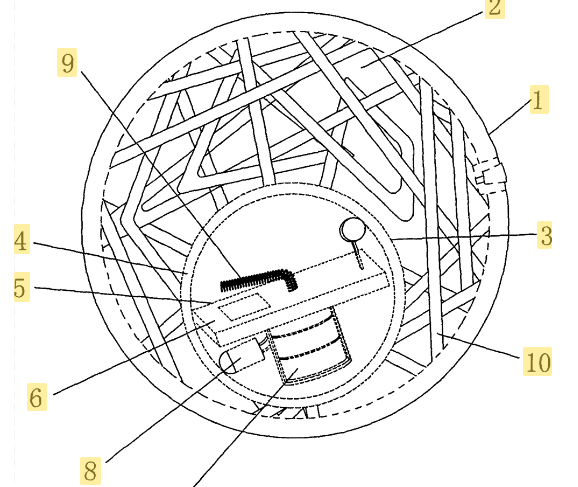 LED világító elemekkel ellátott labda 1.
A labda tetszőleges fényforrást, előnyösen LED elemeket tartalmaz;  a labda mozgásállapot változásának hatására, például ütközés, falnak csapódás, földre dobás, stb. következtében a lámpák a kölcsönhatásra villogással reagálnak.
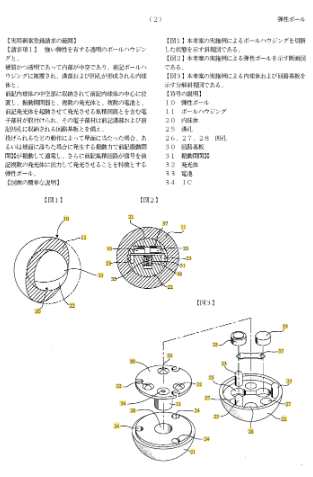 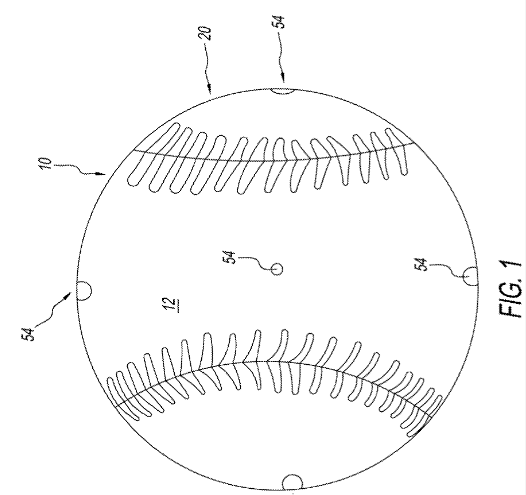 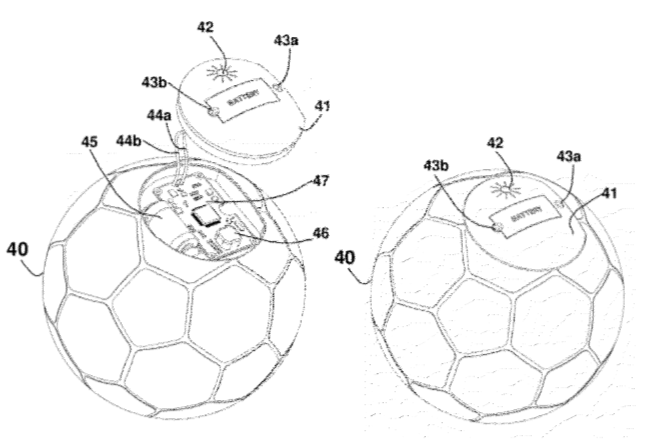 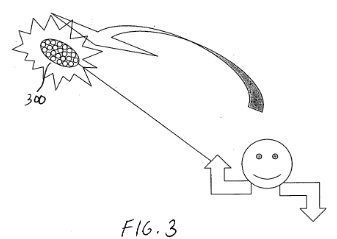 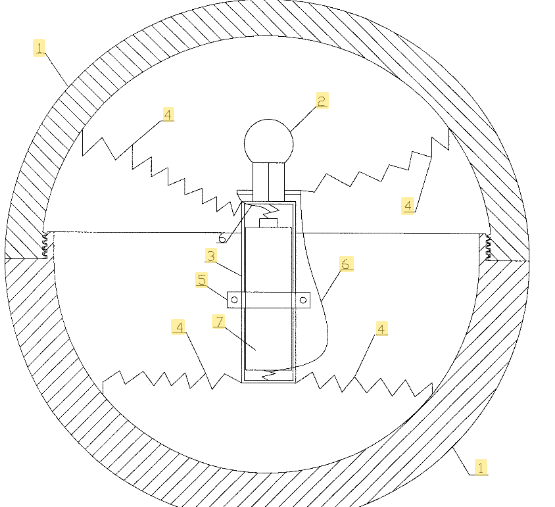 [Speaker Notes: Egyszerű vegyészeknek és gépészeknek is
Jól szűkíthető 
Ábrák a későbbi találati listából]
Újdonságkutatási példa
LED világító elemekkel ellátott labda 2.
A főbb műszaki Jellemzők definiálása
Labda: gömb, kvázi-gömb, sokszög, azaz általánosan „kerek”, gurulásra alkalmas alakú játék vagy sporteszköz;
Anyagára vonatkozóan nem alkalmazunk megszorítást;
LED vagy más tetszőleges fényforrást tartalmaz;
Implicit módon tartalmazhat elemet vagy akkumulátort;
A lámpa ütés, hirtelen mechanikai behatás hatására működésbe lép, világít
Gyorsulásmérő, sebességmérő, stb. szenzort tartalmaz;
A szenzor által küldött jellel történik a lámpa vezérlése (ON/OFF)
Előnyös esetben a gyorsulás / sebességváltozás függvényében 
    változik a lámpa fényintenzitása;
[Speaker Notes: Fehér: nagyon fontos
Sötét: kevésbé fontos]
Újdonságkutatási példa
LED világító elemekkel ellátott labda 3.
Kutatási stratégia
Műszaki jellemzők alapján szerkesztett kulcsszavak
Smart Search – túlságosan híg találati halmazt eredményez
Advanced search – kulcsszavak, távolság-opearátorok, IPC/CPC osztályok
Teljes szöveget („Full text”) tartalmazó adatbázisok használata
Kulcsszavak iteratív finomítása a nyers eredmények alapján 
IPC/CPC osztályok iteratív finomítása a nyers eredmények alapján 
MI alapú keresőmotor tesztelése
[Speaker Notes: Smart search nem lenne szofisztikált, túl nagy halmaz lenne, sok irreleváns találattal

Ahol lehetett, az Advanced search-öt választottuk, négy mező kellett a kulcsszavas kereséshez, itt mindegyiknél a full-text-et választottuk ki.

Távolság-operátorok: proximity operátorok: két kifejezés legfeljebb milyen távolságra van egymástól.]
Újdonságkutatási példa
LED világító elemekkel ellátott labda 4.
Kutatási stratégia, boolean keresés
Kulcsszavas keresés: azonos keresési kulcsszavakat és kulcsszó kombinációt alkalmazunk a három vizsgált Boolean alapú adatbázisban (Espacenet, Patentscoope, PatBase)
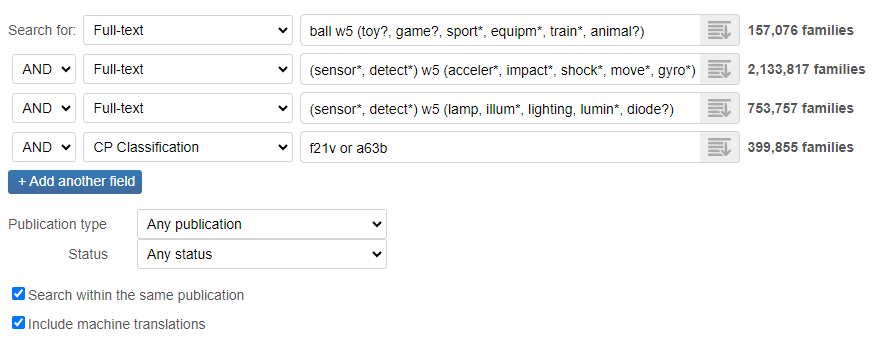 [Speaker Notes: Ezt a 3 hagyományos adatbázison futtattuk le.
Ez PatBase kép, az összesített 107 találatot adott.
Célszerű 50 és 300 közé venni a találati listát, itt  most 50 és 150 közötti volt a cél, utána mindegyikre ránéztünk relevancia szempontjából.]
Újdonságkutatási példa
LED világító elemekkel ellátott labda 5.
Kutatási stratégia, MI keresés (minesoft origin)
Durva kereső kifejezés: < Ball toy with acceleration or shock sensor >
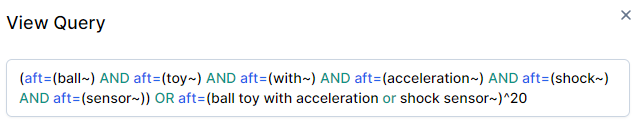 1x finomított kereső kifejezés: < Ball game or ball toy including a lighting device or LED lamp and controlled by a shock sensor or acceleration sensor >
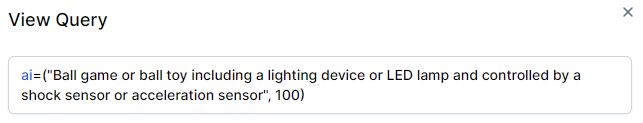 [Speaker Notes: Ez a Minesoft Origin, külön vettük a többitől, mert máshogy működik.

Az 1. keresés nem adott sok releváns eredményt (túl híg volt)
A 2. keresés találati halmaza releváns volt.
Tehát jól kell megfogalmazni a mondatot, igénypont jellegű megfogalmazást érdemes keresőkérdésként megfogalmazni.
Találatok száma:]
Újdonságkutatási példa
LED világító elemekkel ellátott labda 6.
Eredmények – Iterációk száma II 

Fő mérőszám: Mennyi alkalommal kellett finomítani a keresőkérdést, hogy kezelhető számú és releváns dokumentumok halmazát nyerjük
Espacenet (EPO)  										10+

Patentscope (WIPO)  									10+

PatBase (Boolean alapú kereső)					5

Minesoft Origin (MI alapú kereső)					2
[Speaker Notes: Tehát az Espacenet és PatentScope esetén sokkal több lépés, mire a szintaktikáját meghatározzuk, mire a szűrőket beállítjuk, eljutunk a releváns halmazhoz (50-300 találat) eljutunk.]
Újdonságkutatási példa
LED világító elemekkel ellátott labda 7.
Eredmények
Játéklabdák gyerekeknek
Football, rugby, röplabda
Billiárd golyó
Játéklabda kutyáknak
Golflabdák, jégkorongok 
CPC: A63B
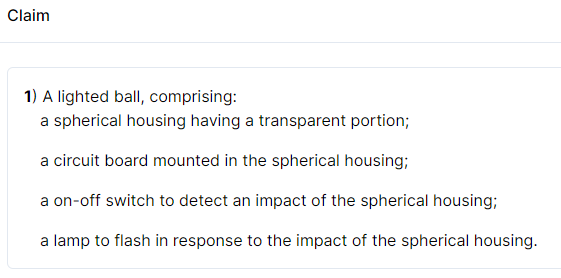 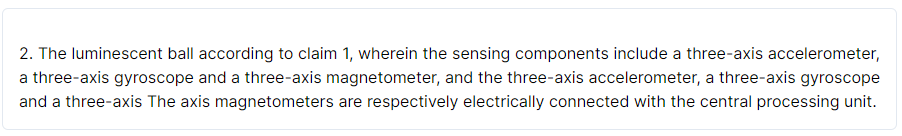 [Speaker Notes: A négyféle kutatásból kijött eredmények.
Billiárd, jégkorong, kutyajáték eszünkbe sem jutott.
Ez két külön találat, ez első: épp ezt kerestük.

A Minesoft Origin adta a releváns találatok legszélesebb körét (billiárdgolyó, jégkorong).]
Újdonságkutatási példa
LED világító elemekkel ellátott labda 8.
tapasztalatok - II
Proximity operátor  					jobb a találati arány (releváns %)
Proximity operátor 					csökken a találati halmaz
CPC alkalmazásával				jobb a találati arány (releváns %)
CPC alkalmazásával				csökken a találati halmaz
A PatBase jól szűkíti a találati halmazt a releváns dokumentumok elvesztése nélkül
Az MI alapú keresőmotor a példa szerinti kutatásban felülmúlta kulcsszavas Boolean-alapú keresőmotorokat
Újdonságkutatási példa
LED világító elemekkel ellátott labda 9.
PatBase intelligens kiemelő
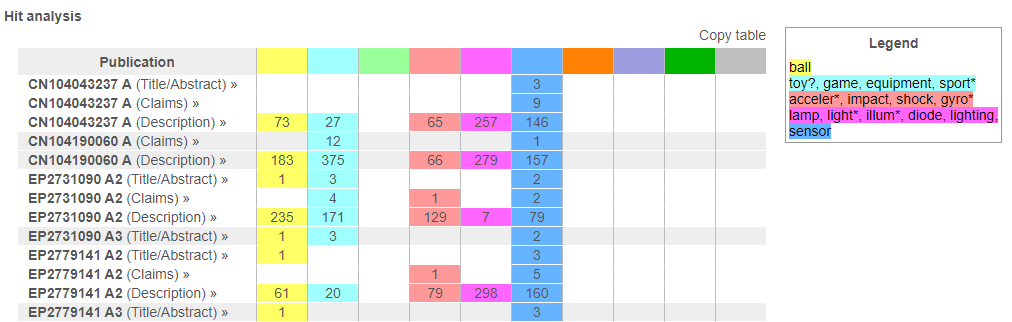 Újdonságkutatási példa
LED világító elemekkel ellátott labda 10.
PatBase intelligens CPC kereső (classification search)
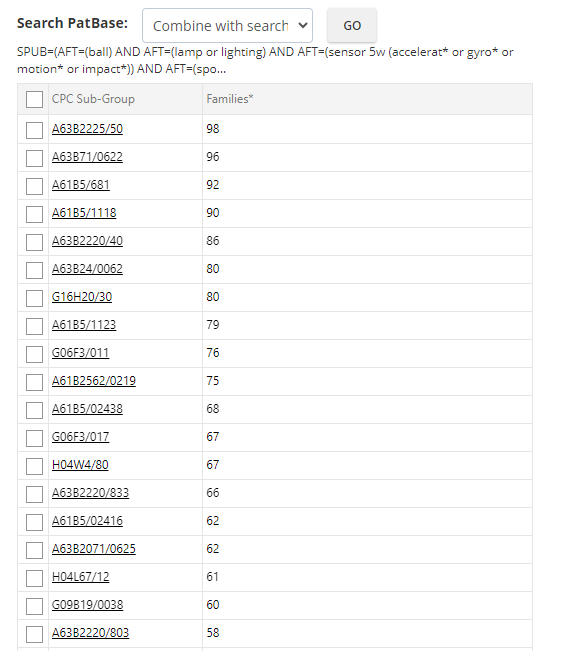 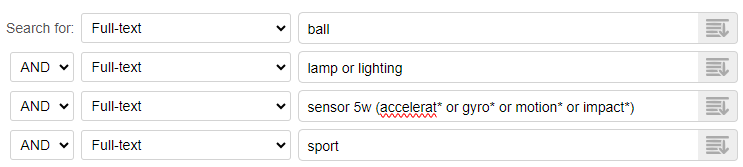 CPC finder
~ 18000 találat
[Speaker Notes: Ez különösen az extrém találmányoknál hasznos, vagy az olyan területeken, ahol nem vagyunk jártasak.

The CPC is a patent classification system developed by the EPO and USPTO that contains approximately 200,000 subgroups. It is searchable in the EPO's Espacenet system and USPTO patent databases. The IPC is a hierarchical classification system consisting of about 70,000 subgroups.

CPC több alosztályt tartalmaz, mint az IPC (IPC akkor talán jobb, ha nem ismerjük az adott műszaki területet).

CPC: Cooperative Patent Classification]